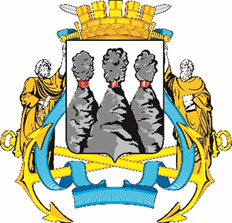 Контрольно-счетная палата Петропавловск-Камчатского городского округаОтчето результатах контрольного мероприятия
«Выборочная проверка целевого и эффективного использования средств субсидий, выделенных на обеспечение временного трудоустройства несовершеннолетних на дополнительных рабочих местах в рамках реализации подпрограммы «Молодежь Петропавловск-Камчатского городского округа» муниципальной программы «Создание условий для развития культуры, спорта и молодежной политики в Петропавловск-Камчатском городском округе»
за 2024 год (иные периоды)
1. Основание для проведения контрольного мероприятия: пункт 1.4.1 плана деятельности Контрольно-счетной палаты Петропавловск-Камчатского городского округа на 2025 год, утвержденного приказом Контрольно-счетной палаты от 27.12.2024              № 66-КСП.
    Отчет составлен на основании актов о результатах проведения контрольного мероприятия от 12.02.2025 №: 01-06/02-1.4.1, 01-06/02/1-1.4.1.
2. Цель контрольного мероприятия: осуществление контроля за целевым и эффективным использованием средств бюджета Петропавловск-Камчатского городского округа.
3. Предмет контрольного мероприятия: деятельность Управления культуры, спорта и молодежной политики администрации Петропавловск-Камчатского городского округа и муниципального автономного учреждения «Молодежный центр Петропавловск-Камчатского городского округа» по целевому и эффективному использованию средств бюджета городского округа, выделенных на организацию временных рабочих мест несовершеннолетних граждан.
2
4. Проверяемый период: 2024 год (иные периоды).
5. Объекты контроля:
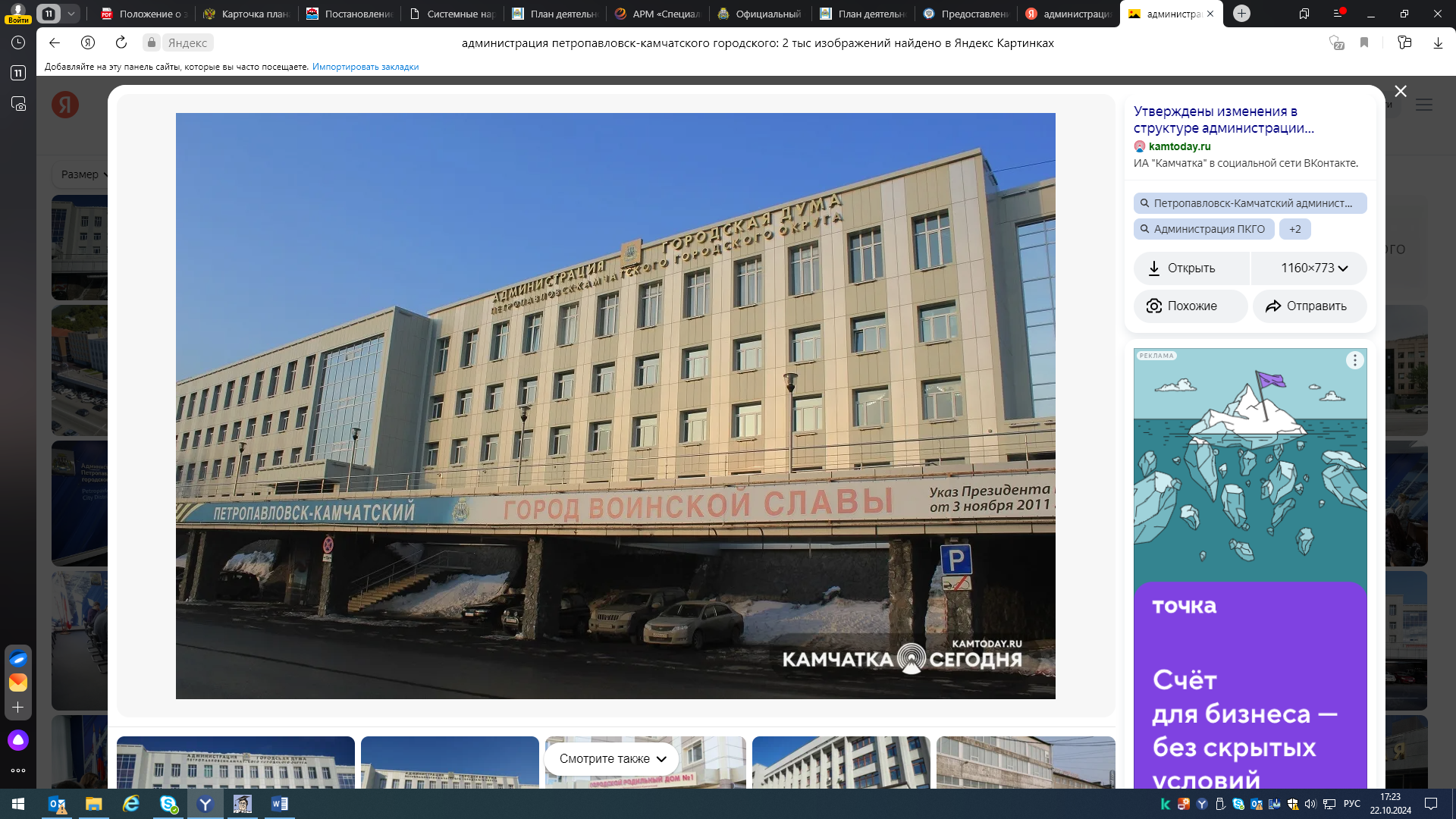 Управление культуры, спорта
 и молодежной политики администрации Петропавловск-Камчатского городского округа
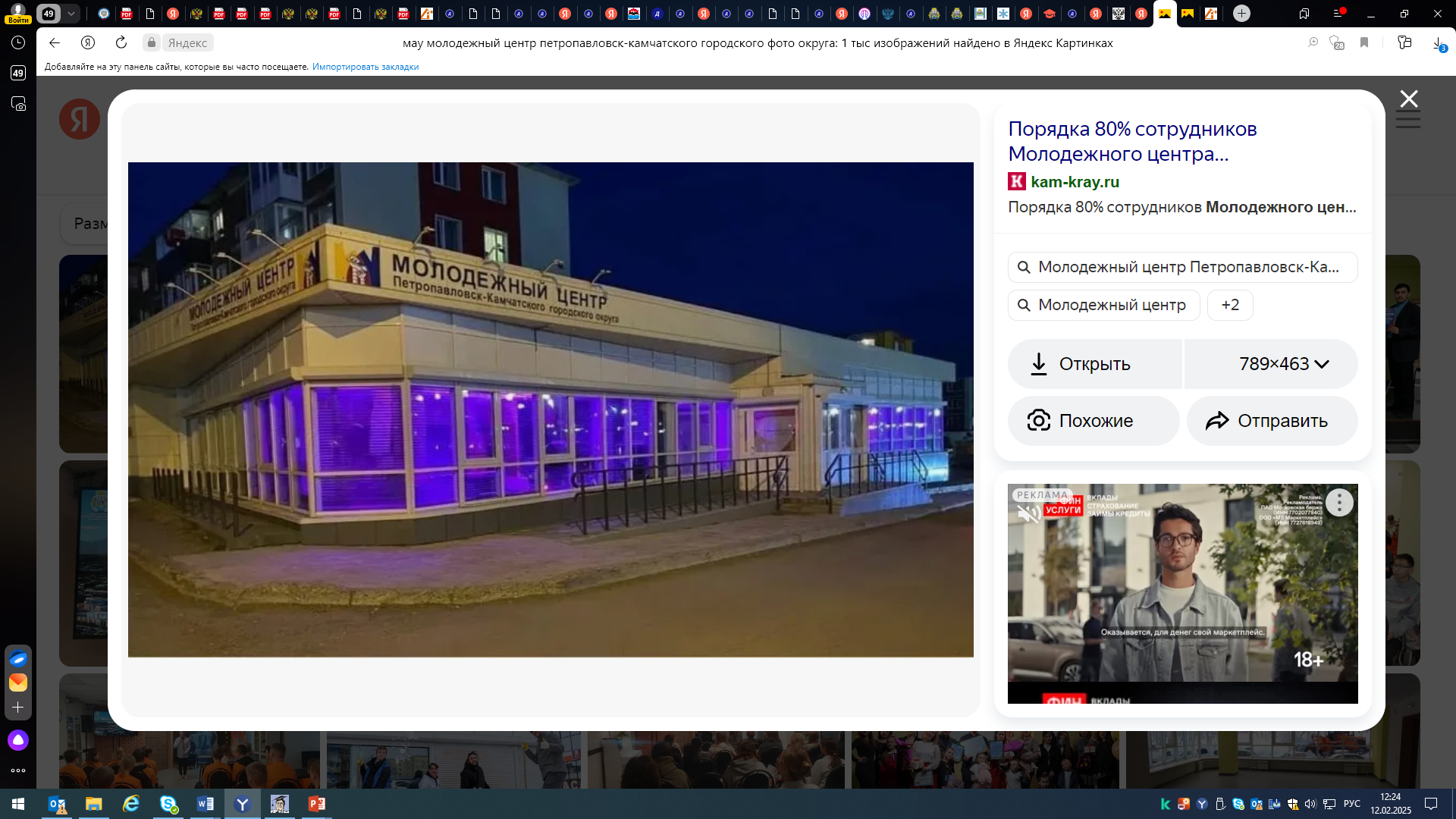 МАУ 
«Молодежный центр»
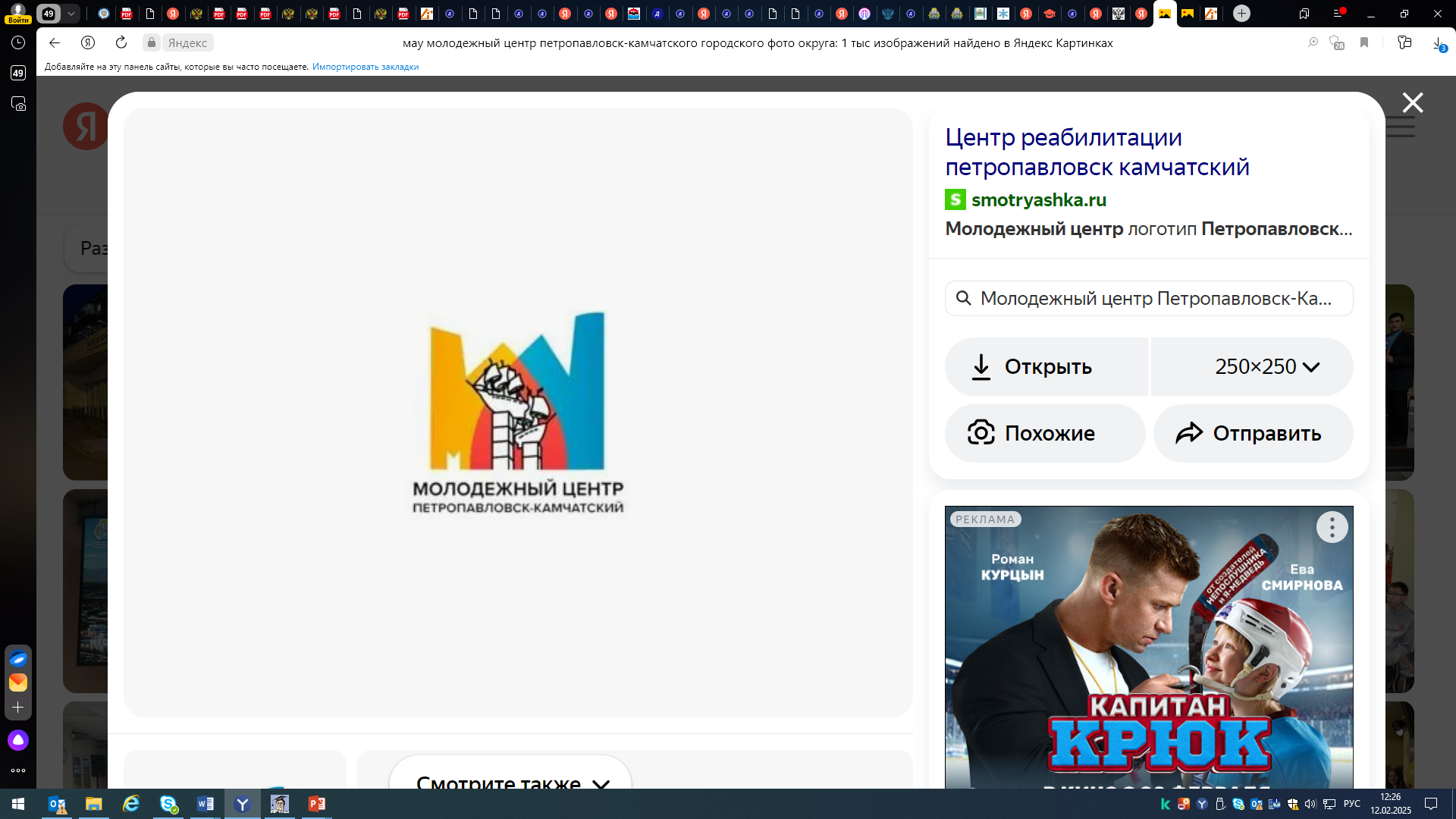 3
6. Срок проведения контрольного мероприятия: 14.01.2025 по 12.02.2025. 
7. Наличие пояснений и/или замечаний, поступивших на акты о результатах проведения контрольного мероприятия: отсутствуют.
8. Объем проверенных средств и/или имущества: 42 292 612,37 рублей.
 9. Результаты контрольного мероприятия: «Выборочная проверка целевого и эффективного использования средств субсидий, выделенных на обеспечение временного трудоустройства несовершеннолетних на дополнительных рабочих местах в рамках реализации подпрограммы «Молодежь Петропавловск-Камчатского городского округа» муниципальной программы «Создание условий для развития культуры, спорта и молодежной политики в Петропавловск-Камчатском городском округе» за 2024 год:
4
1. Проверка соблюдения условий и порядка предоставления субсидии на иные цели: «Субсидия на организацию временных рабочих мест для несовершеннолетних граждан»показала следующее.
Органы местного самоуправления участвуют в осуществлении отдельных государственных полномочий (организация проведения оплачиваемых общественных работ, организация временного трудоустройства несовершеннолетних граждан в возрасте от 14 до 18 лет в свободное от учебы время), не переданных им в соответствии со статьей 19 Федерального закона № 131-ФЗ, без принятия Городской Думой Петропавловск-Камчатского городского округа решения о реализации права на участие в осуществлении указанных полномочий и муниципального правового акта.
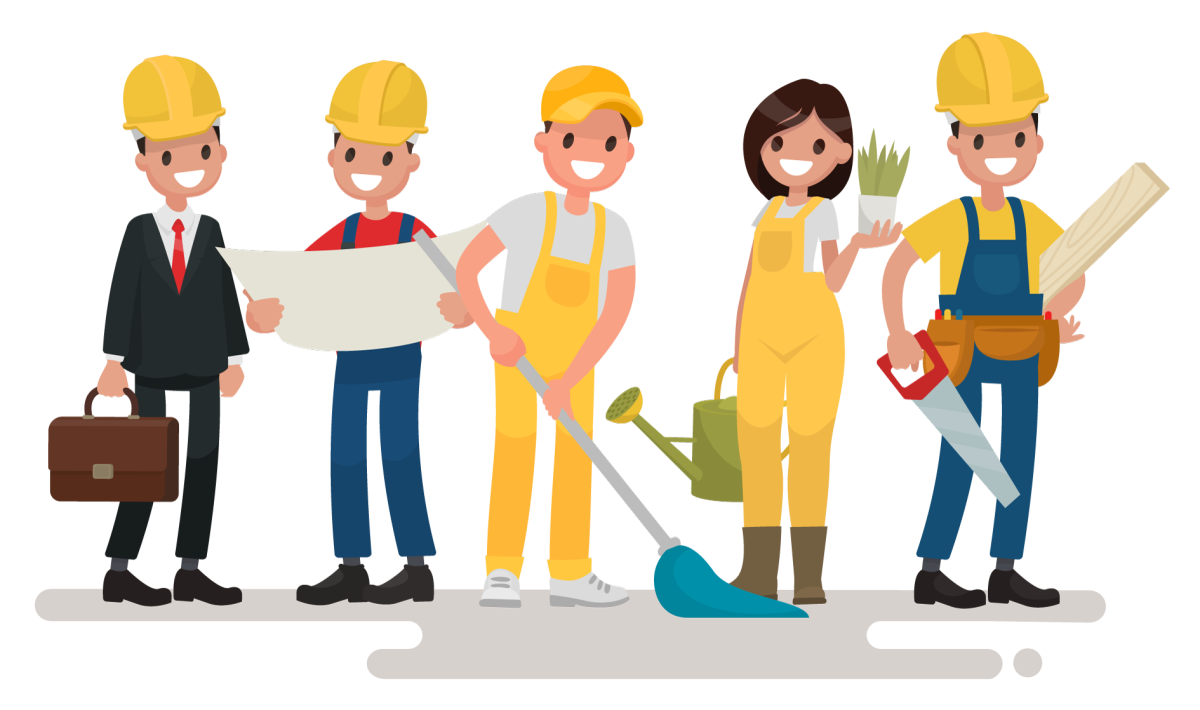 5
Выводы:
В результате анализа документов, представленных Управлением культуры, на основании которых предоставлена субсидия на организацию временных рабочих мест для несовершеннолетних граждан, установлено:
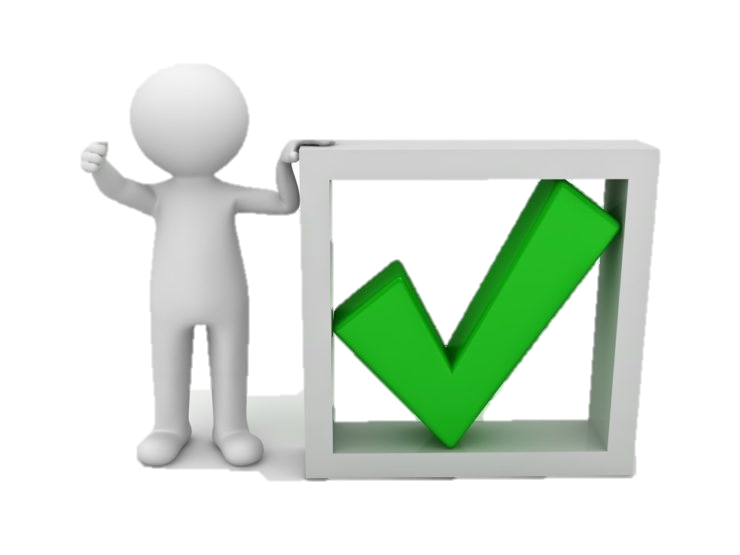 в перечне документов отсутствуют сведения о количестве несовершеннолетних, имеющих права на временное трудоустройство, количество несовершеннолетних отражено только в пояснительной записке
расчет затрат на расходы, связанные с оплатой труда и начислениями на оплату труда на 2024 год, произведен из расчета утвержденного минимального размера оплаты труда с 01.01.2022, что потребовало дополнительного финансирования в 2024 году с учетом действующего минимального размера оплаты труда
6
Выводы:
В нарушение пункта 2.17 Постановления № 2279, 
    пункта 3.1 раздела 3 Соглашения № 13 КИ Управлением
    в августе 2024 года допущено нарушение срока 
    перечисления субсидии в сумме 2 126 095,39 рублей.

В нарушение пункта 4.1.4 Приказа Управления
    финансов № 136/20 приложение 5 «план мероприятий
    по достижению результатов предоставления субсидии
    на 2024 год» к Соглашению № 13 КИ не устанавливает
    контрольные точки планового  значения результата
    предоставления субсидии и плановый срок его 
    достижения.
Наименование субсидии и цель ее предоставления
    в Соглашении № 13 КИ не соответствуют наименованию
    и цели, установленным приложением 2 к 
    Постановлению № 2279.
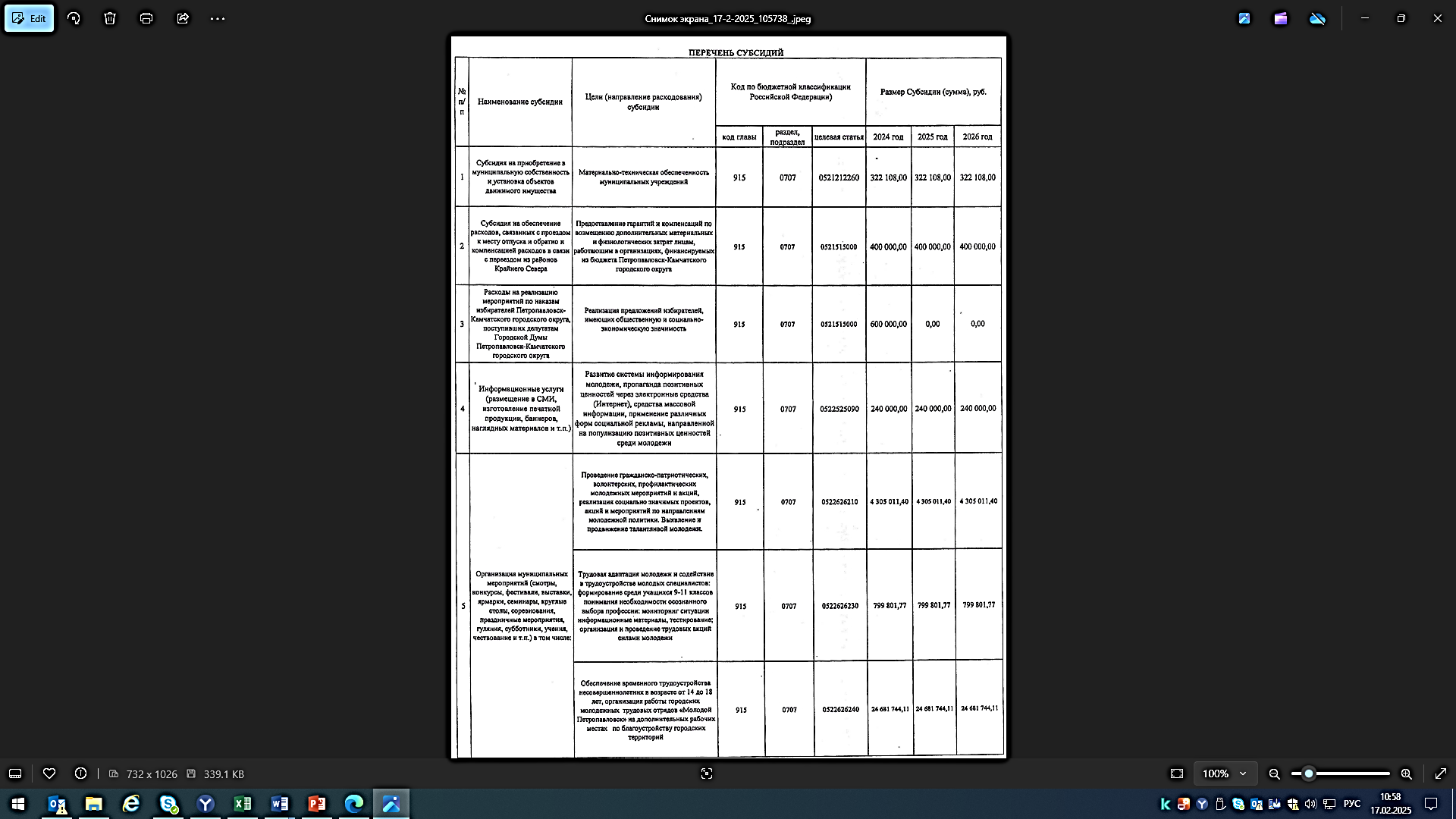 7
2. Проверка целевого и эффективного использования субсидии, выделенной на организацию временных рабочих мест для несовершеннолетних граждан, достижения целевых показателей, установленных соглашением, показала следующее. 
	Общий объем расходов на финансирование средств за счет иной субсидии составил 42 292 612,37 рублей и по направлениям расходов представлен в таблице:
8
Выводы:
В целях обеспечения работой несовершеннолетних граждан МАУ «Молодежный центр» в 2024 году
     заключило с учреждениями городского округа и Камчатского края договоры о совместной 
     деятельности по трудоустройству несовершеннолетних.
     В ходе анализа условий договоров о совместной деятельности и
     других первичных учетных документов Учреждения выявлены  
     признаки заемного труда (статья 56.1 Трудового кодекса РФ).
     Следовательно, сложившийся в муниципальном образовании 
     механизм организации временного трудоустройства 
     несовершеннолетних граждан и содержание  договоров о совместной деятельности по           
     трудоустройству, заключенных между Учреждением и иными муниципальными и государственными 
     учреждениями, противоречит требованиям статьи 56.1 ТК РФ. В качестве работодателя должно  
     выступать именно то учреждение,  в котором    гражданин выполняет свою трудовую функцию.
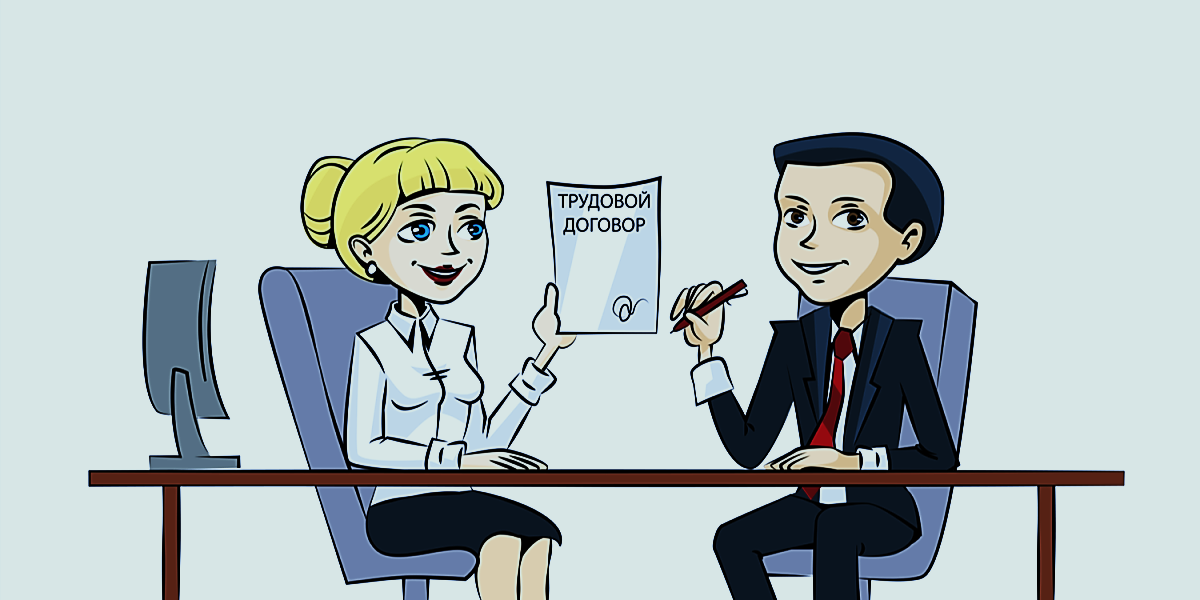 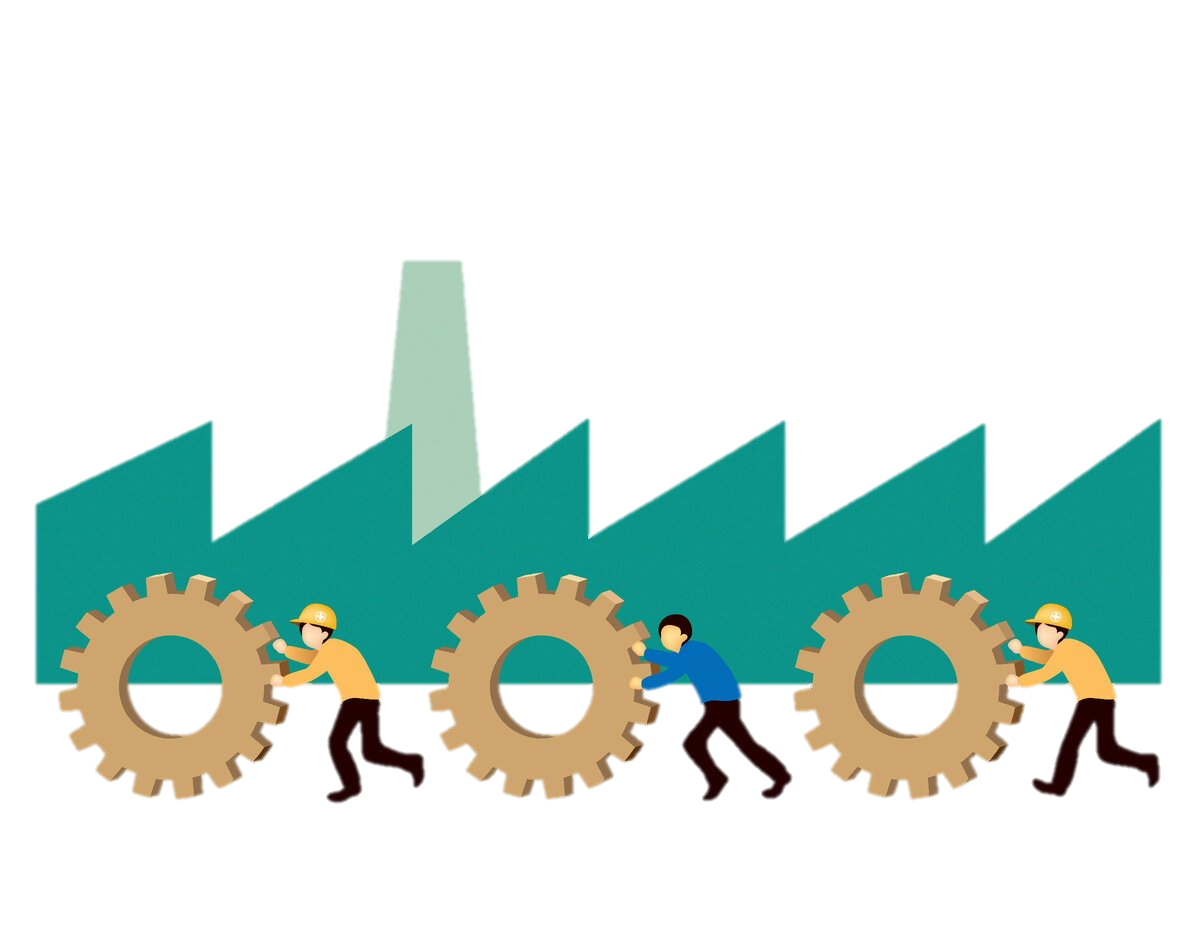 9
Выводы:
Проверка обоснованности направления расходов на оплату труда на организацию временных рабочих мест для несовершеннолетних граждан установила:
неправомерное начисление заработной платы в общей сумме 3 585,22 рублей (без учета отчисления с заработной платы в сумме 1 082,74 рубля)
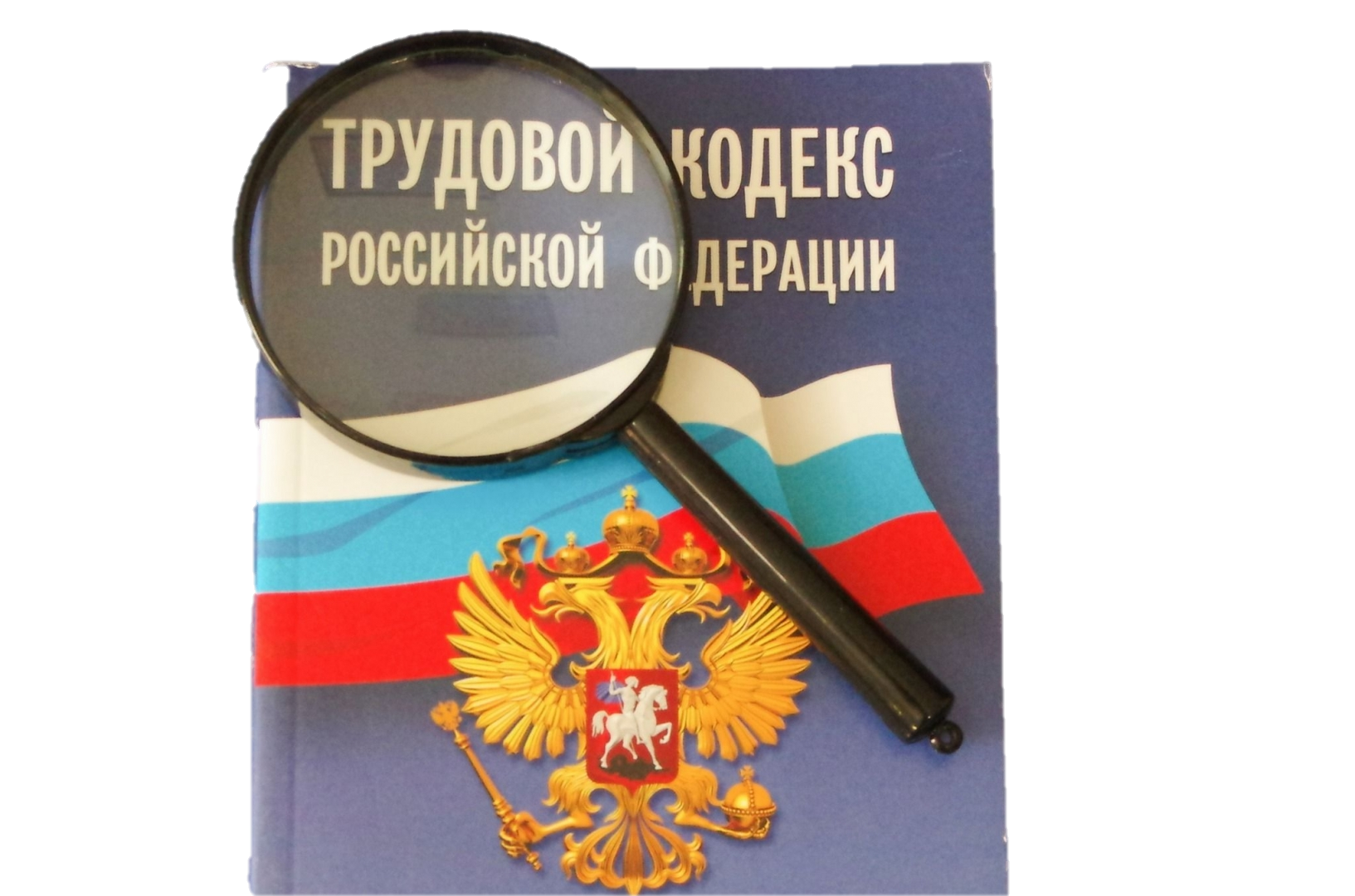 искажение окладов при оплате труда сотрудникам трудовых отрядов привело к недоначисленной заработной плате в сумме 23 400,00 рублей (без учета отчисления с заработной платы в сумме 7 066,80 рублей) и нарушению статьи 133.1 ТК РФ, пункта 2.22 регионального соглашения
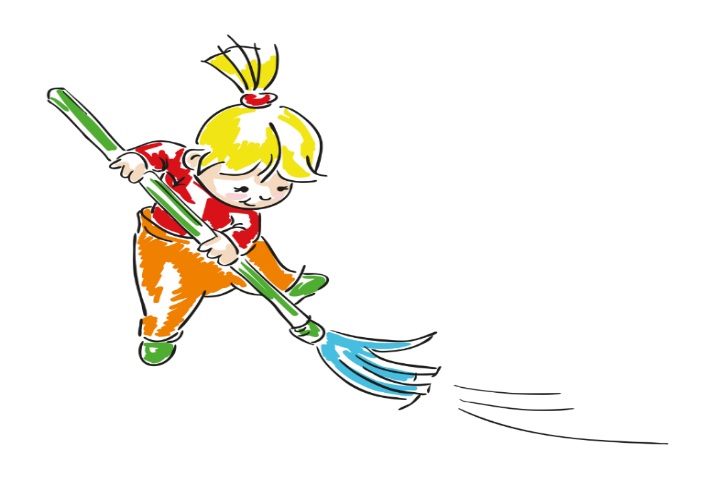 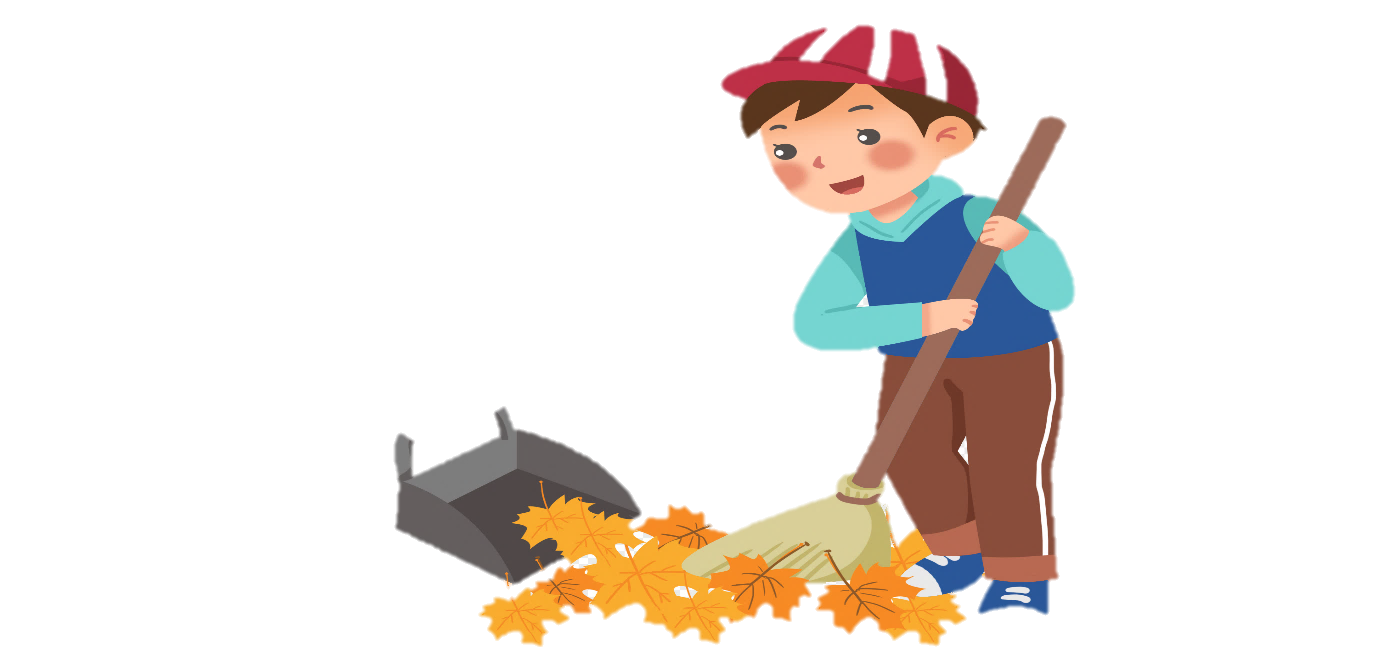 10
Проверкой соблюдения требования законодательства в сфере закупок товаров, работ, услуг установлено следующее:
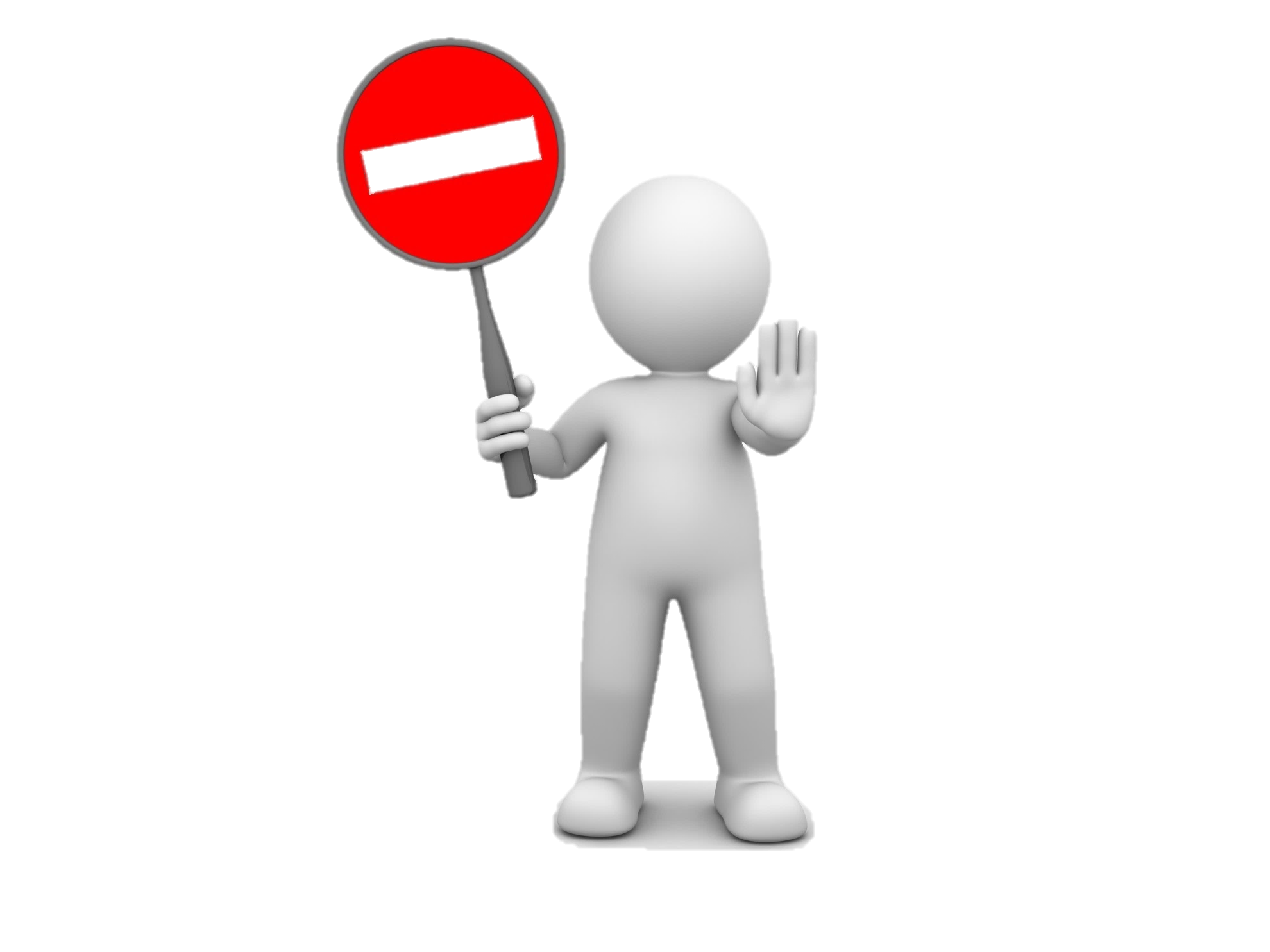 нарушения части 5.1, части 4.1 Федерального закона № 223-ФЗ, выразившиеся в отсутствии или нарушении срока размещения информации о заключенных договорах в ЕИС, осуществление закупок без внесения этих процедур в план закупок в сумме 635 200,00 рублей
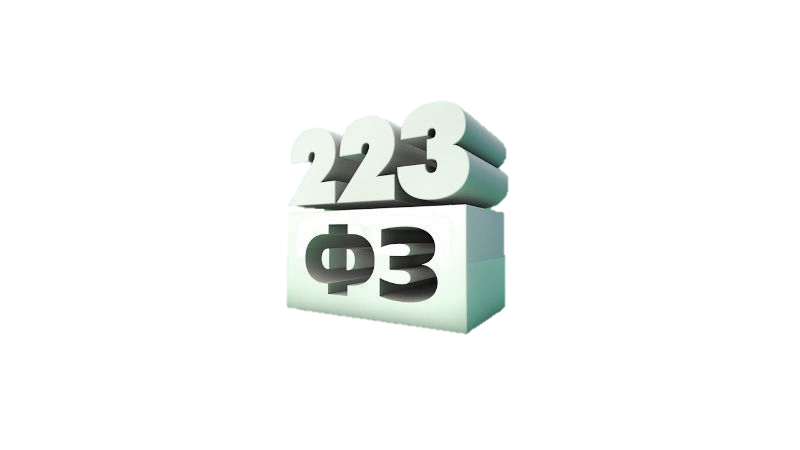 в нарушение пункта 4.3.6 Соглашения № 13 КИ Учреждение не включило в содержание договоров, заключенных за счет средств субсидии на иные цели обязательное условие о возможности изменения по соглашению сторон размера и (или) сроков оплаты и (или) объема товаров, работ, услуг в случае уменьшения Учредителю, предоставляющему субсидии, бюджетных средств ранее доведенных в установленном порядке лимитов
11
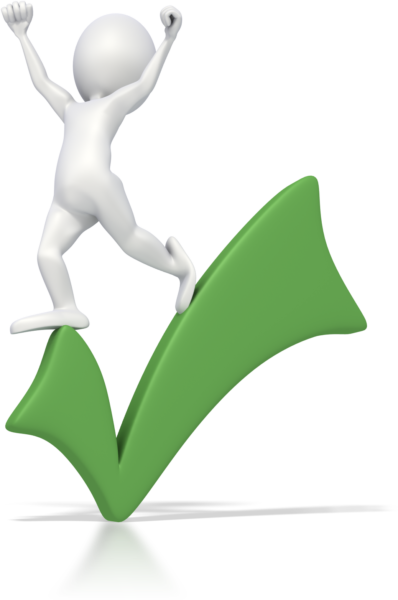 - Обязательства по заключенным договорам полностью исполнены, нарушений сроков
                              поставки и оплаты не выявлено.
                              - Показатели результативности, установленные Учреждению Соглашением № 13 КИ,
                              достигнуты в полном объеме. 
	3. Проверка правильности отражения в бухгалтерском учете расходов на организацию временных рабочих мест для несовершеннолетних граждан показала следующее. 
	Выводы:
в нарушении приказа Минтруда России № 766 локальный нормативный акт Учреждения, устанавливающий нормы бесплатной выдачи СИЗ и порядок их обеспечения, не соответствует требованиям законодательства, регламентирующих их учет
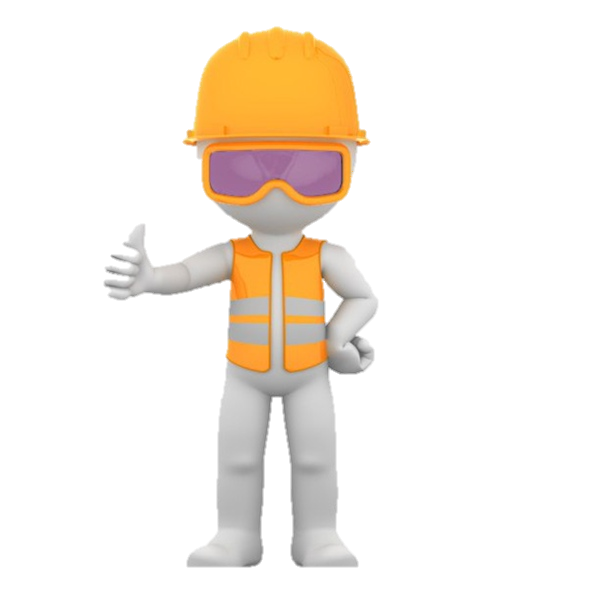 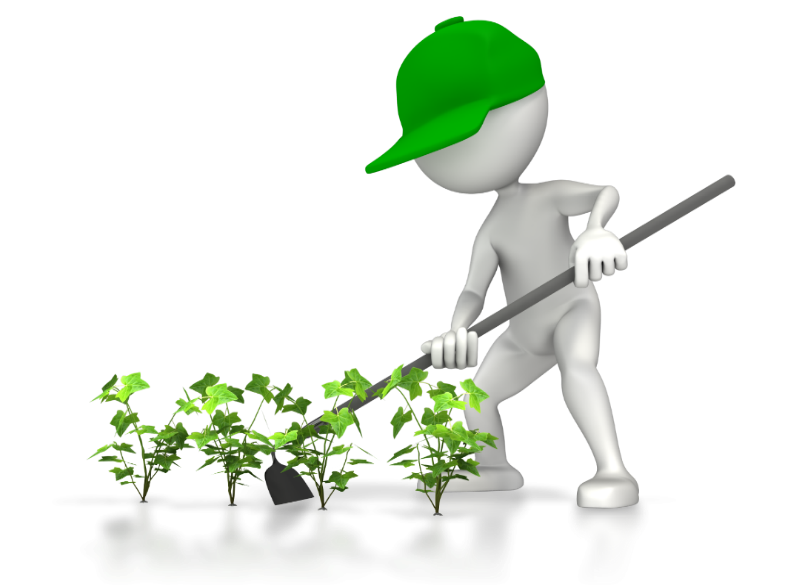 локальный нормативный акт, устанавливающий порядок выдачи форменной одежды, в Учреждении отсутствует
12
Выводы:
приемка поставленных товаров, выполненных работ, оказанных услуг Учреждением осуществляется с нарушением пункта 64.19 Приказа Минфина РФ № 61н
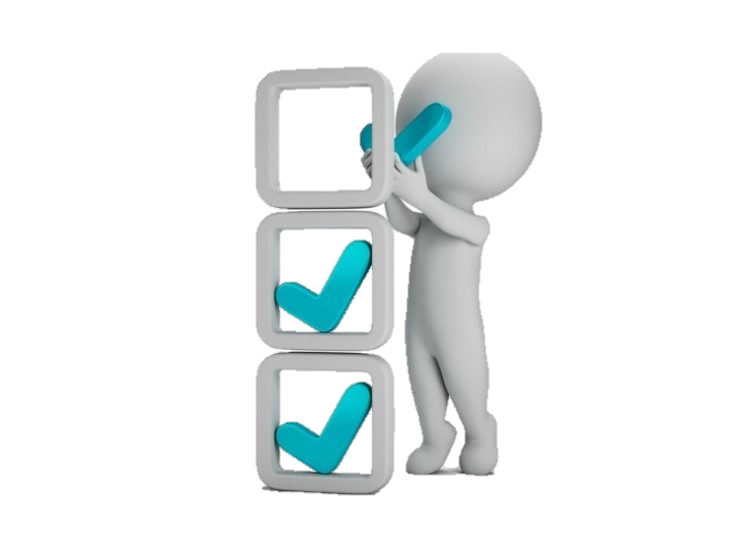 выдача и списание спецодежды, форменной одежды отражается в Учреждении с нарушением пункта 37 Приказа Минфина РФ № 183н, пунктов 335, 385 Приказа Минфина РФ № 157н
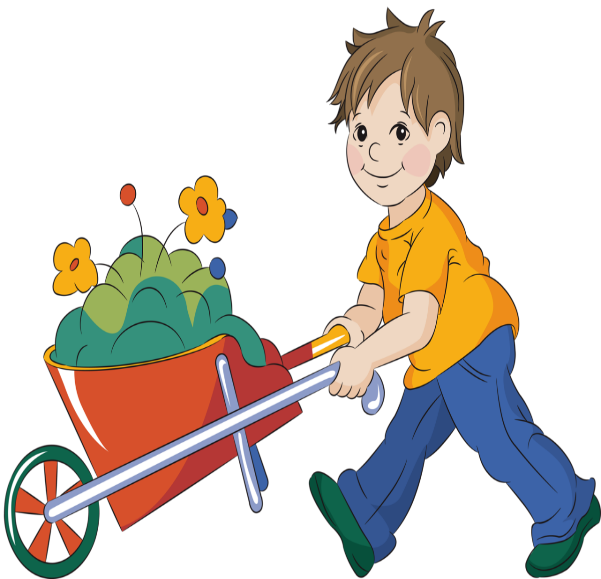 в нарушение пункта 1 статьи 210 НК РФ, подпункта 3 пункта 2 статьи 211 НК РФ с доходов сотрудников, полученных в натуральной форме в виде форменной одежды, НДФЛ не удерживается, не начисляются страховые взносы
13
4. В результате рассмотрения иных вопросов, возникающих в ходе проведения контрольного мероприятия установлено следующее:
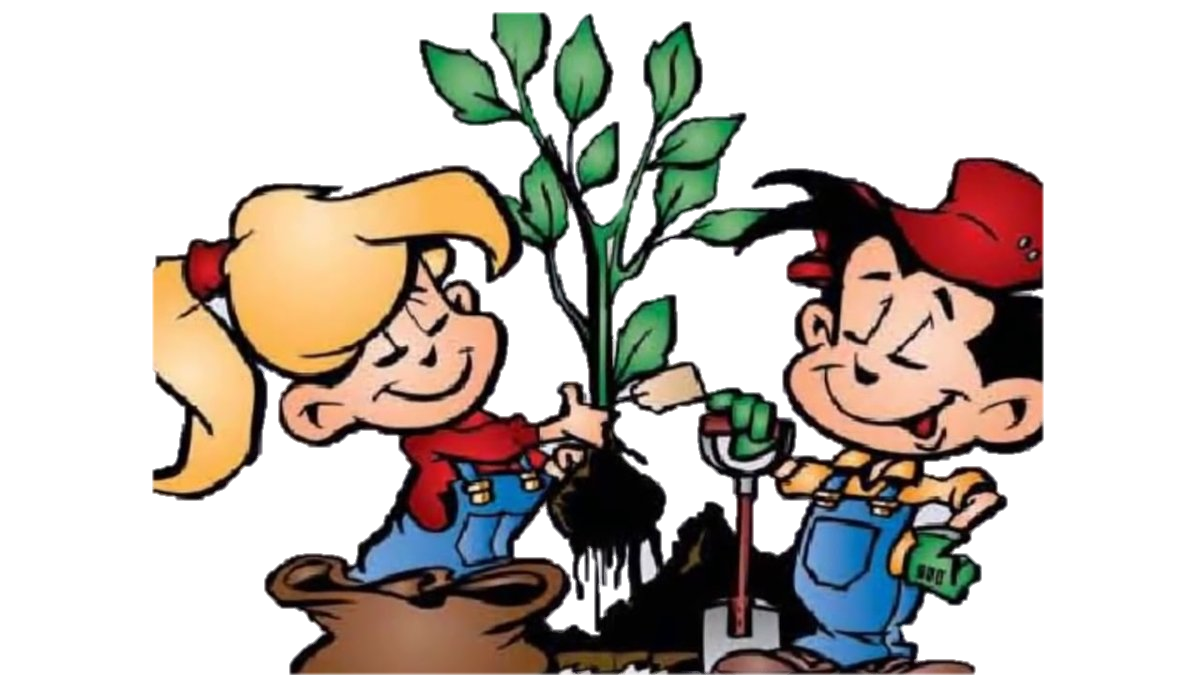 Сформировать муниципальное задание по основным видам деятельности: участие в организации временного трудоустройства несовершеннолетних в возрасте от 14 до 18 лет в свободное от учебы время, организация временных рабочих мест для несовершеннолетних не представляется возможным
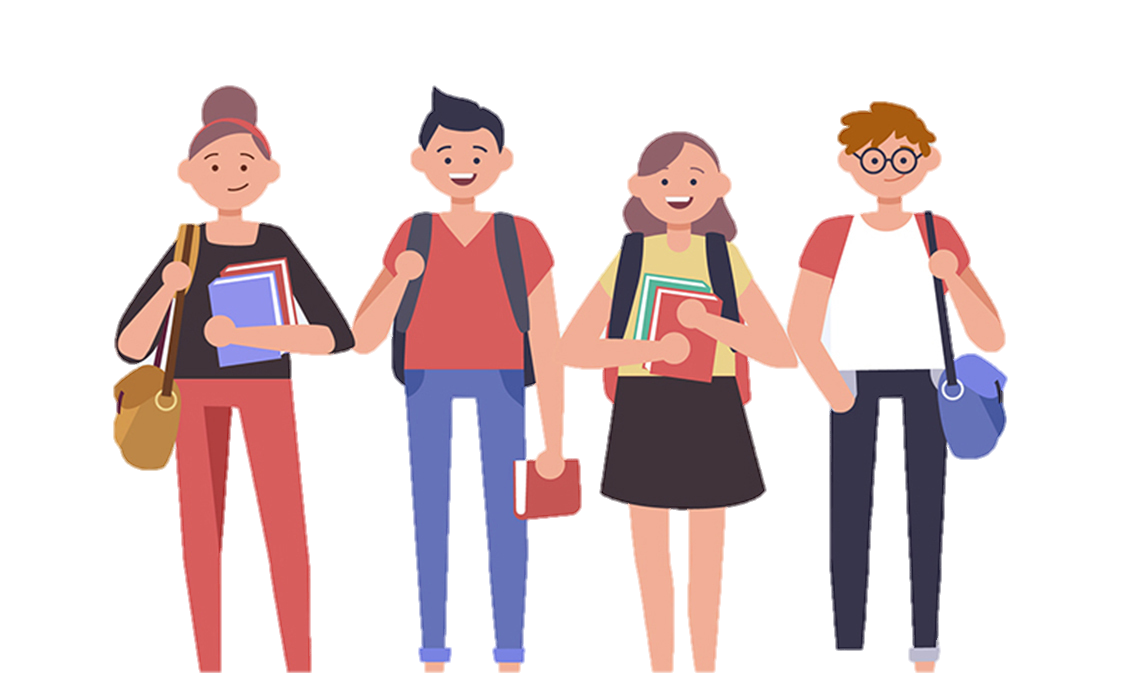 в нарушение части 2 статьи 4 Федерального закона № 174-ФЗ предусмотренные муниципальным заданием работы не соотносятся с основными видами деятельности МАУ «Молодежный центр»
14
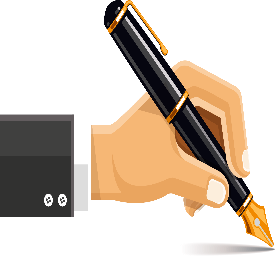 Предложения по результатам контрольного мероприятия:
	
      1. Отчет о результатах контрольного мероприятия направить для сведения: 
 в Городскую Думу Петропавловск-Камчатского городского округа;
Главе Петропавловск-Камчатского городского округа.
	2. Направить представления для принятия мер по устранению выявленных нарушений и недостатков, их причин и условий, им способствующих, а также привлечению к ответственности должностных лиц, виновных в допущенных нарушениях в:
	- Управление культуры, спорта и молодежной политики администрации Петропавловск-Камчатского городского округа;
	- МАУ «Молодежный центр».
15
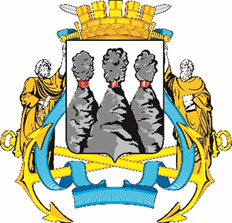 Контрольно-счетная палата 
Петропавловск-Камчатского городского округа
СПАСИБО ЗА ВНИМАНИЕ!